Širvintų r. Bartkuškio mokykla-daugiafunkcis centras
Projektas „Gyvenkime sveikiau“
2019m.
Tikslas – ugdyti mokyklos ir kaimo bendruomenės visuminę sveikos gyvensenos sampratą

Uždaviniai:
1. Skatinti mokyklos ir kaimo bendruomenės socialinių ir sveikatingumo įgūdžių, vertybinės sistemos formavimąsi;
2. Skatinti mokyklos ir kaimo bendruomenę sveikiau maitintis;
3. Skatinti mokyklos ir kaimo bendruomenę aktyviau įsitraukti į sportinę veiklą;
4. Skatinti mokyklos ir kaimo bendruomenę daugiau laiko praleisti gamtoje, gryname ore.
Futbolo varžybos rimanto turskio taurei laimėti
Vaikų vasaros dienos stovykla.Susitikimas su širvintų pradinės mokyklos stovyklautojais
Vaikų vasaros dienos stovykla.Susitikimas su širvintų pradinės mokyklos stovyklautojais
Vaikų vasaros dienos stovykla.mankšta
Vaikų vasaros dienos stovykla. Sveiko maisto diena
Vaikų vasaros dienos stovykla.Sveiko maisto diena
Žygis pėsčiomis į kernavę
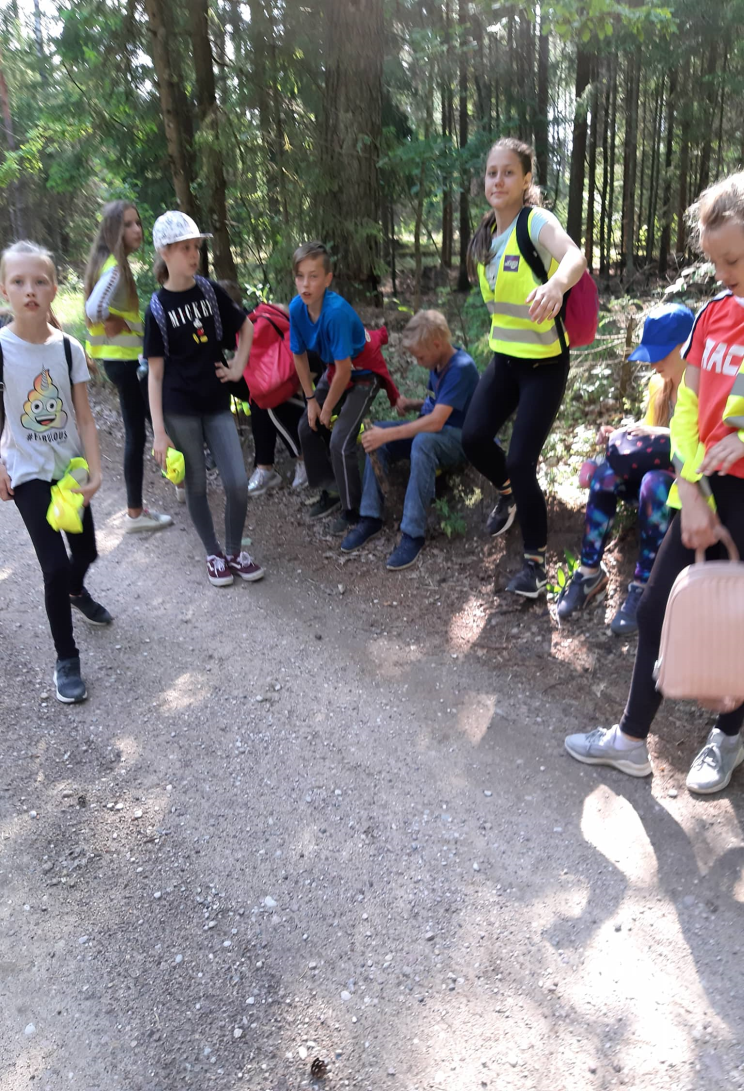 Išvyka į dubingių žirgyną
Išvyka į dubingių žirgyną
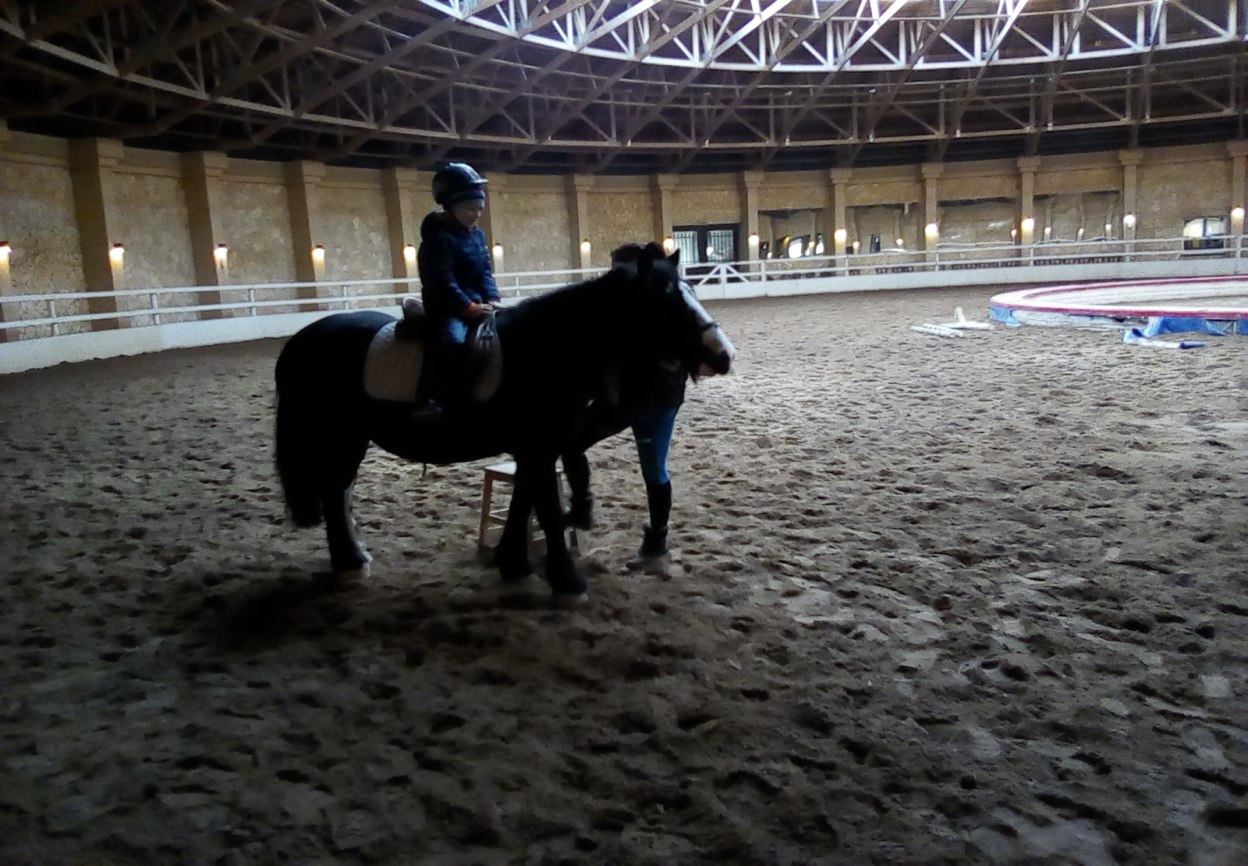 stendas